«Жемқорлыққа жол жоқ» 
дөңгелек үстел
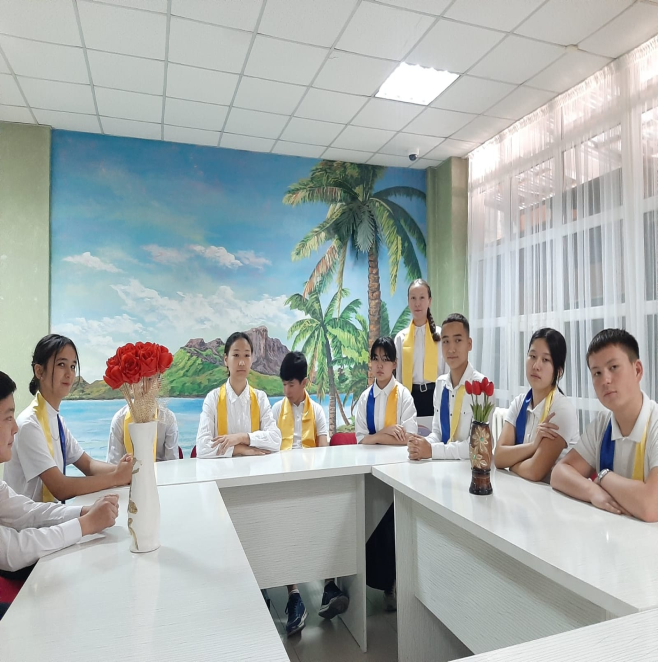 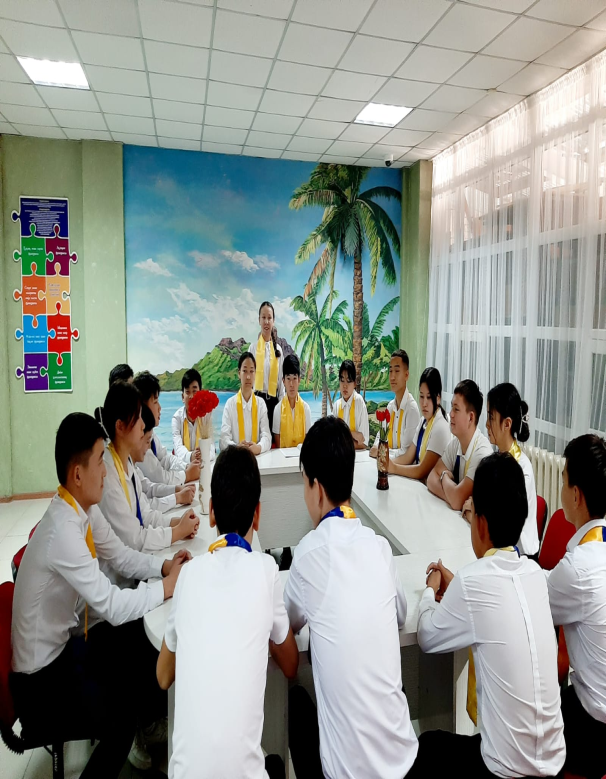 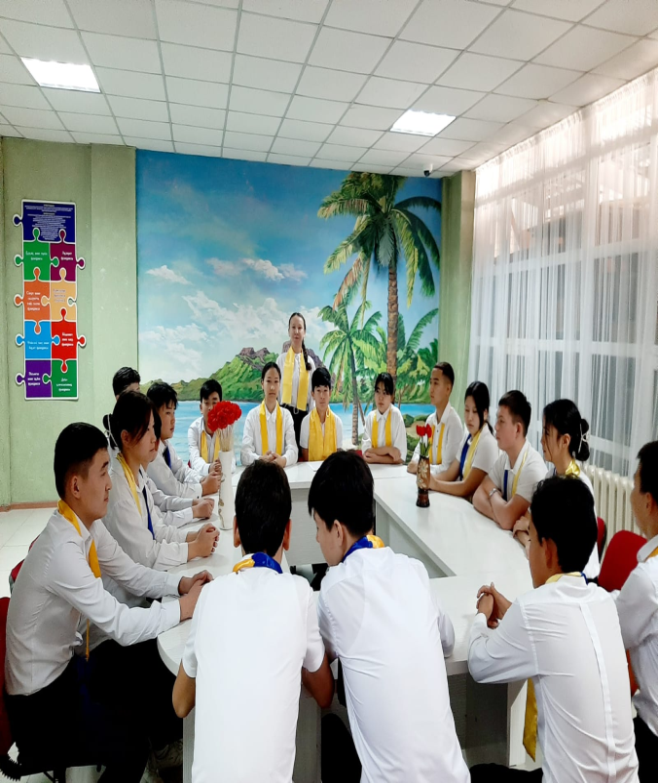 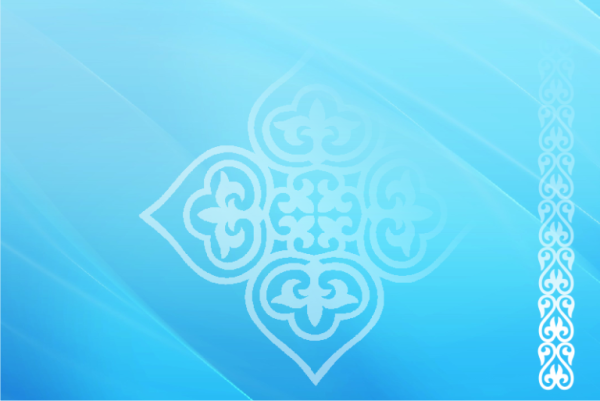 "Адал ұрпақ" еріктілер клубының жұмыс жоспарына сәйкес оқушылар арасында  "Жемқорлыққа жол жоқ"! тақырыбында суреттер көрмесі ұйымдастырылды.
Мақсаты: ұрпақтар сабақтастығын насихаттау және сыбайлас жемқорлықтың алдын алу, қоғамда әділетті болуға, адал еңбек етуге үйрету.
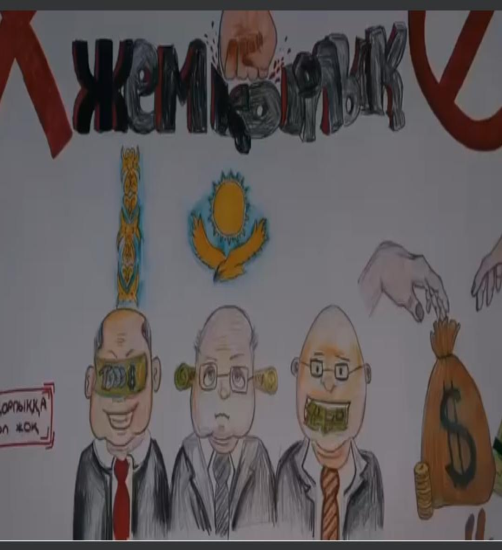 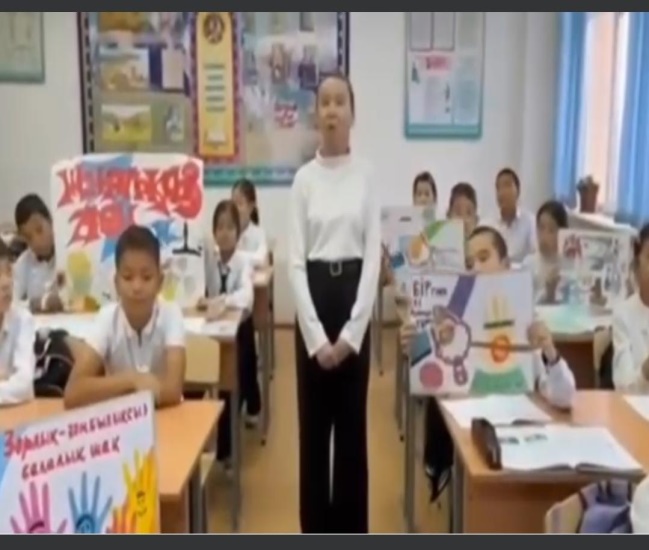 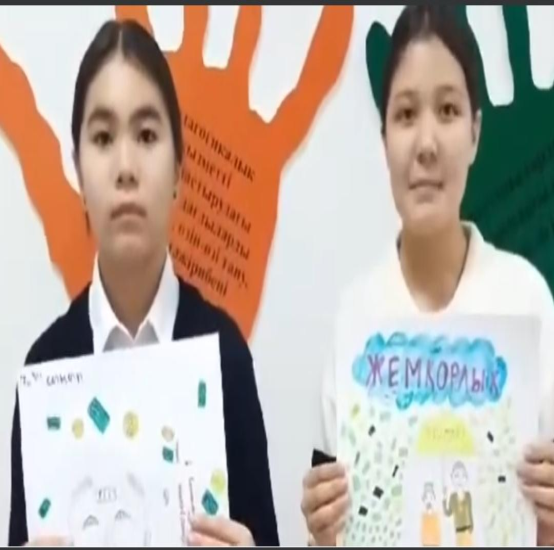 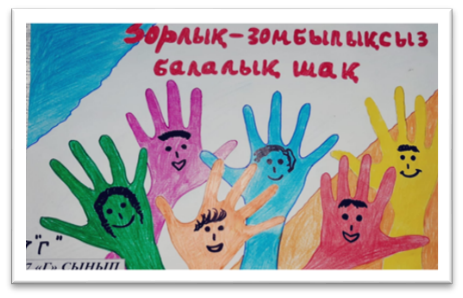 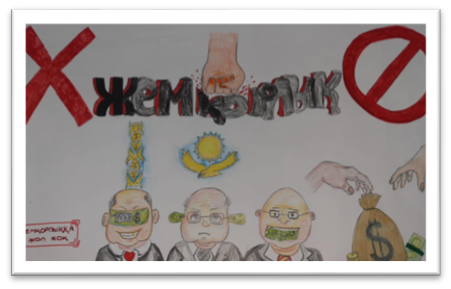 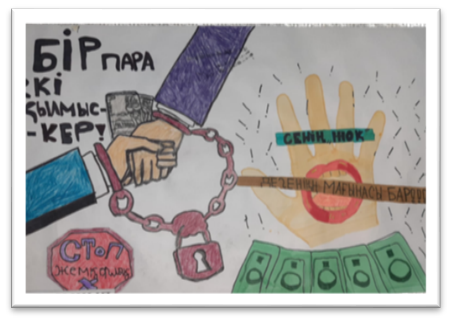 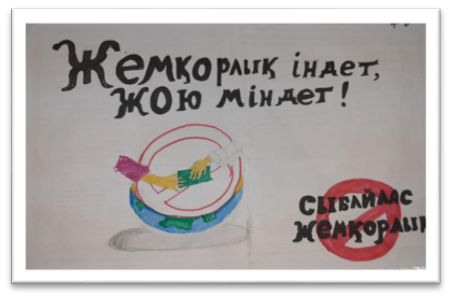 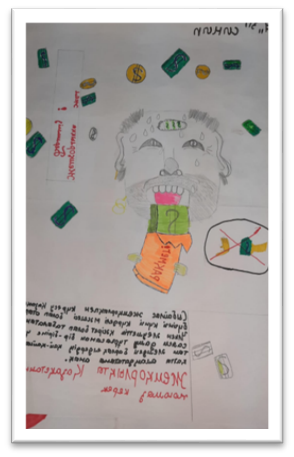 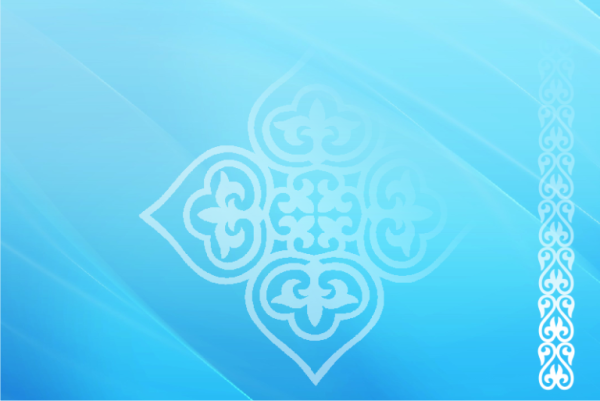 "Адал ұрпақ" клубының ұйымдастыруымен  “Ұрпаққа аманат” жобасы аясында патриоттық әндер “Патриотизм дауысы” челленджі
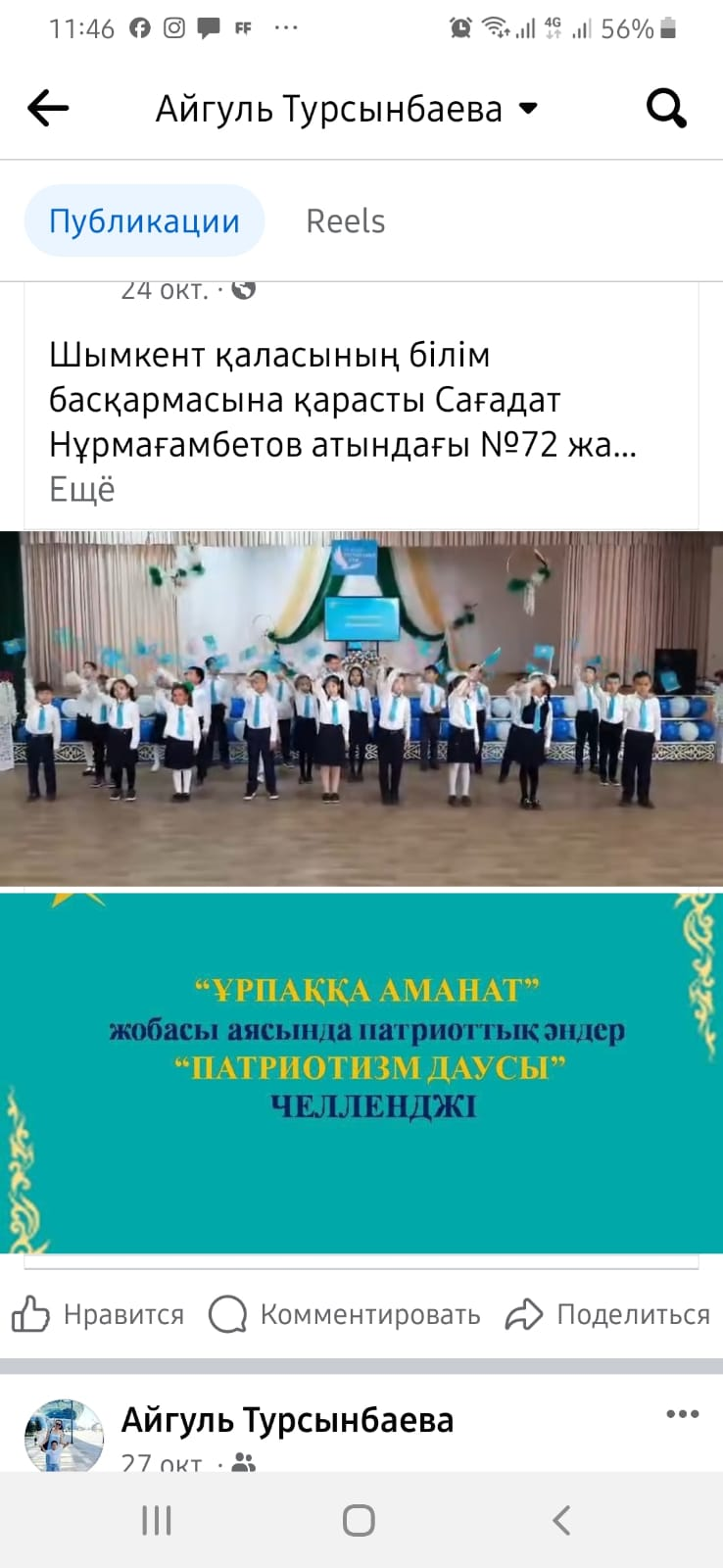 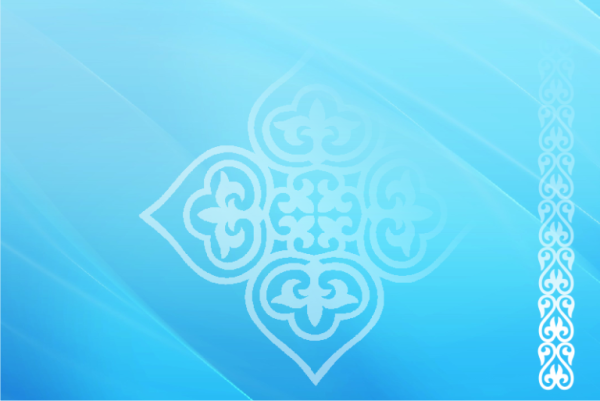 ҚР Сыбайлас жемқорлыққа қарсы агенттігі Шымкент қаласы бойынша департаментінің бірлескен іс-шара жоспары аясында «Адал ұрпақ» еріктілер клубы мүшелерінің слеті өтті.
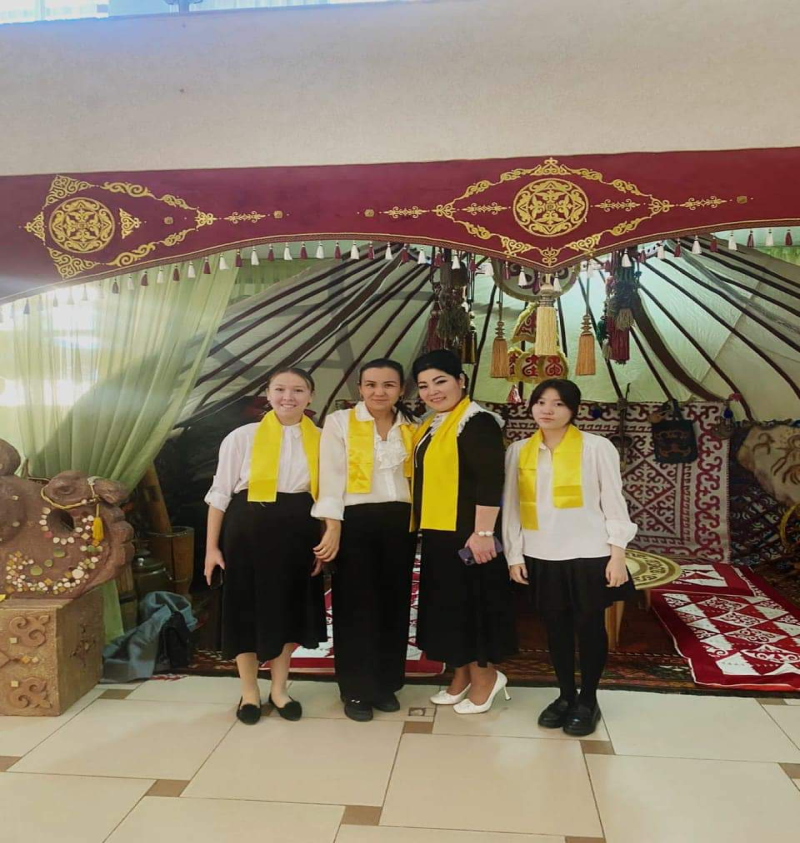 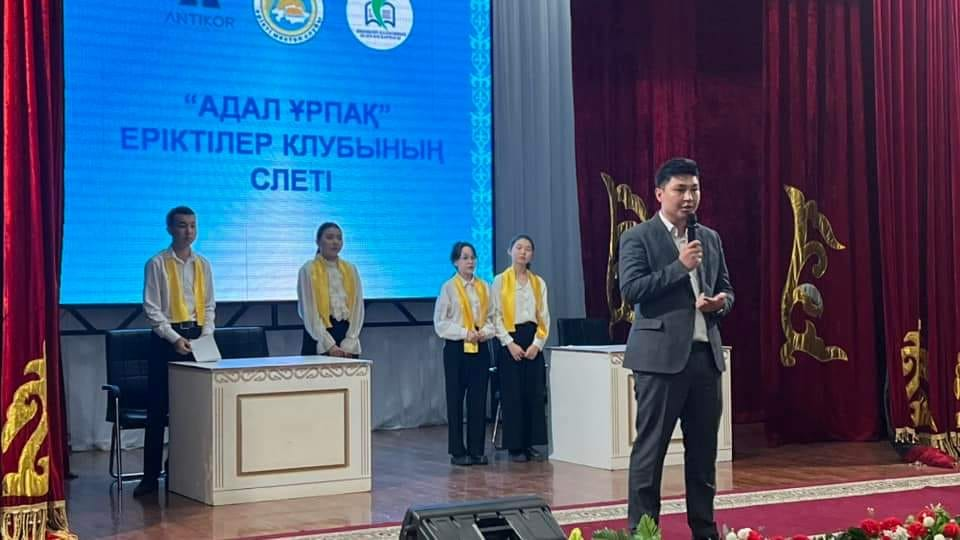 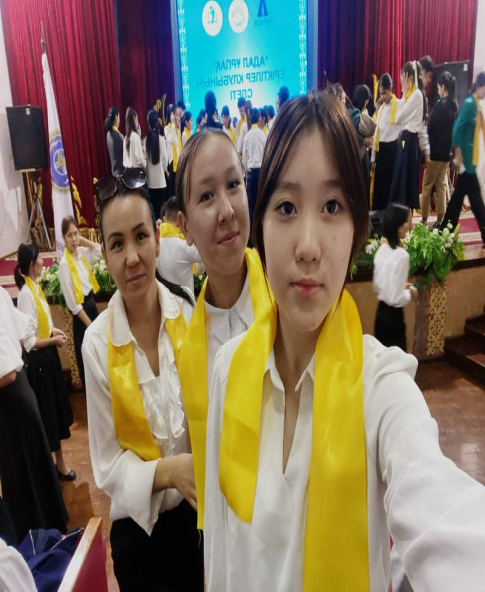 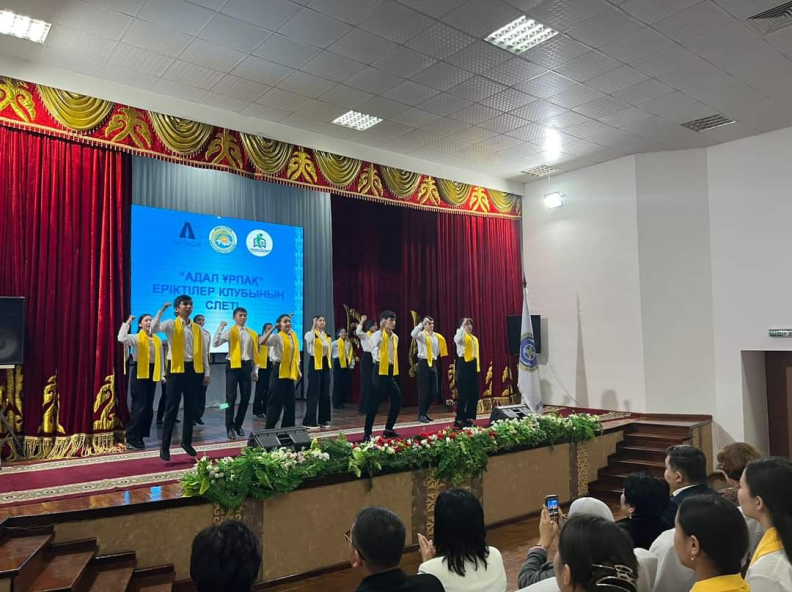 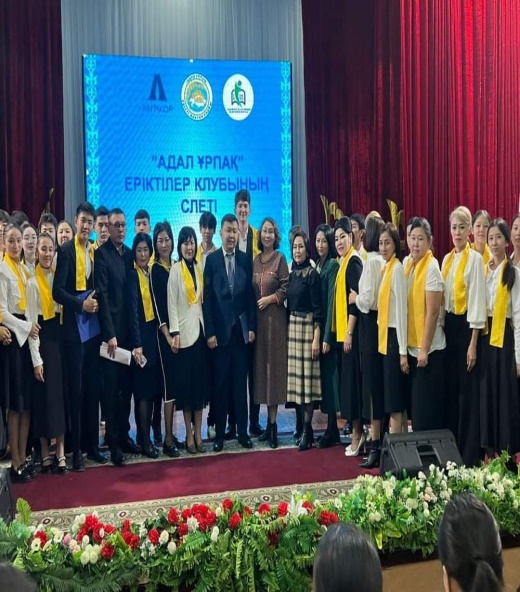 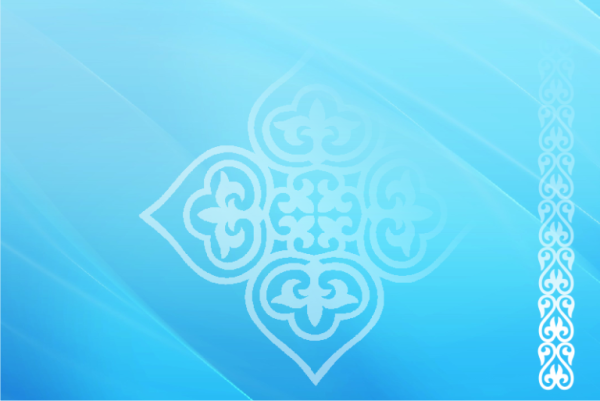 "Адал ұрпақ" жылдық жұмыс жоспарына сәйкес  
5 «А» сыныбына  «Болашаққа ақша емес, ақыл қалдырамын» тақырыбында сынып сағаты өткізілді.
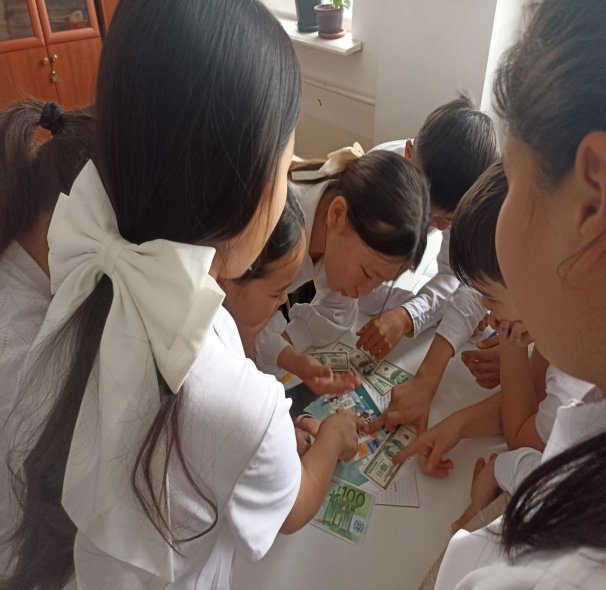 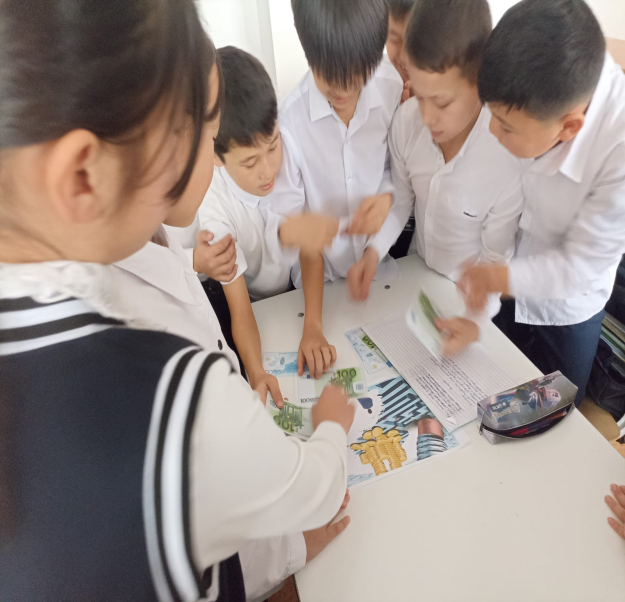 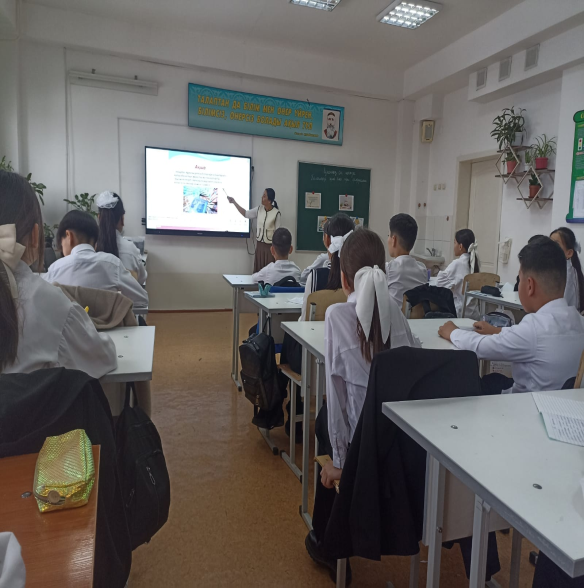 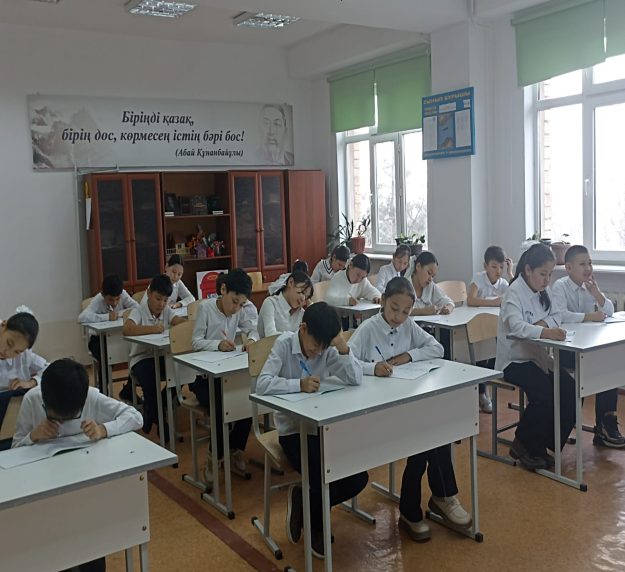 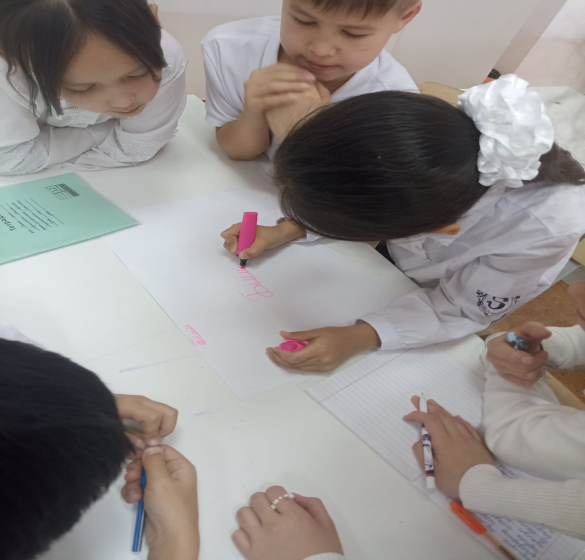 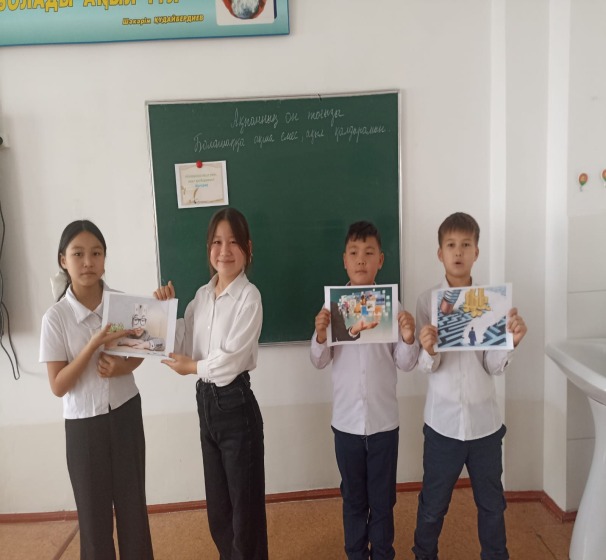 "Адал ұрпақ" жылдық жұмыс жоспарына сәйкес 
 6 «Қ» сыныбына  «Үлкендер жолы ұлылық-ұрпағы жүрер ұғынып» тақырыбында сынып сағаты өткізілді.
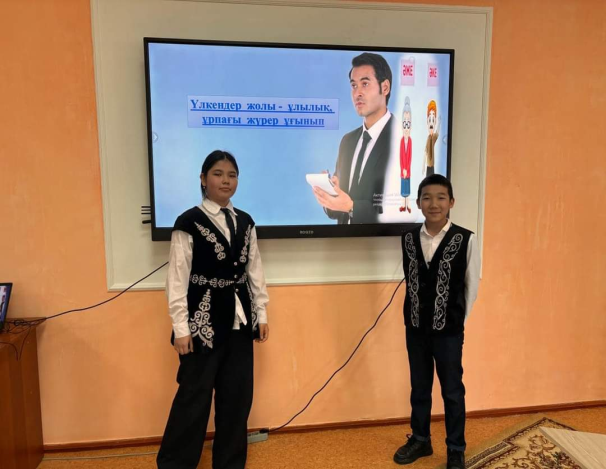 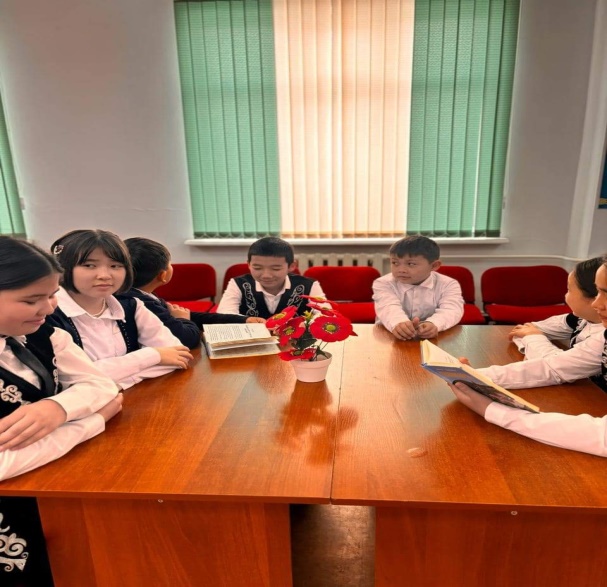 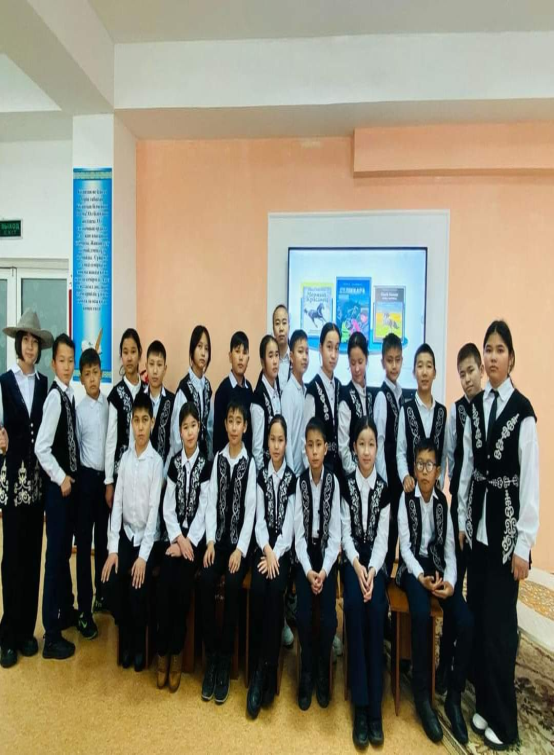 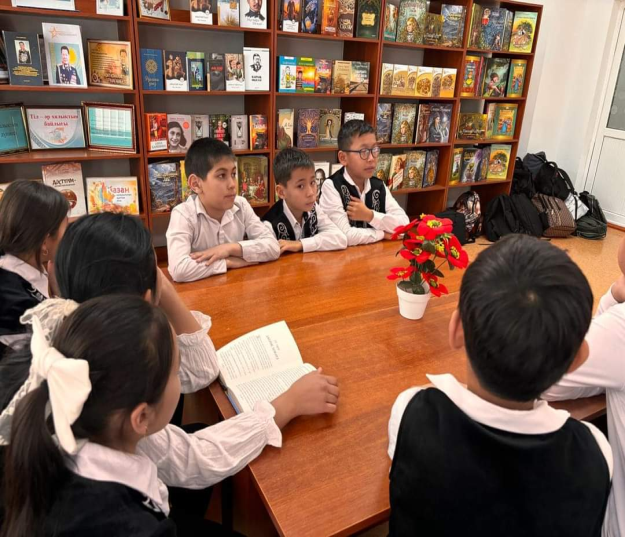 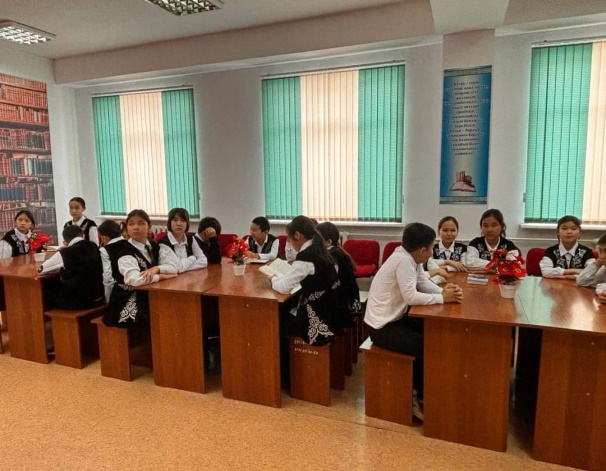